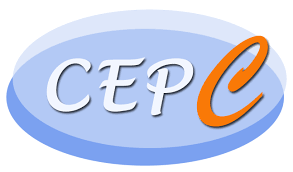 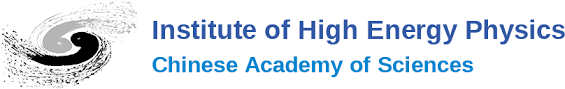 Top Quark EW Coupling Precision Measurement

                           


                                                                    
  					         25/11/2024
Adopting the general formula for the tt distribution dσ(s+,s−)/dΩt , we  obtains the following result for the double distribution of the angle and the rescaled energy of :
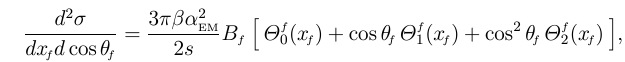 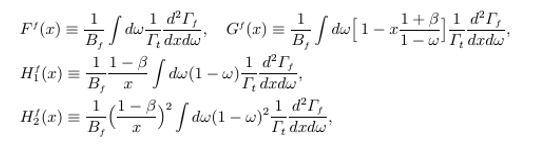 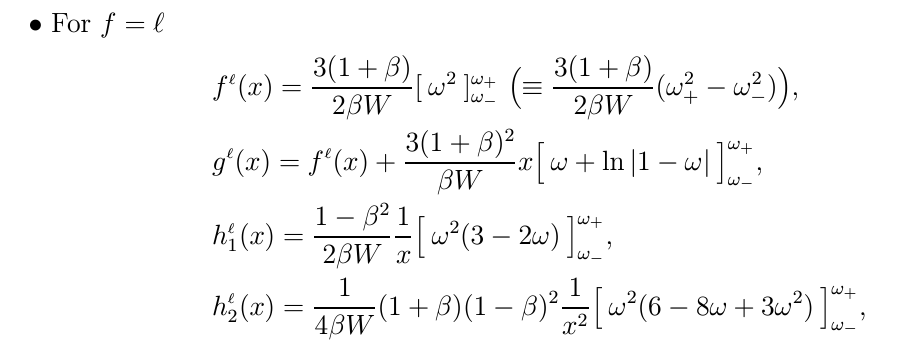 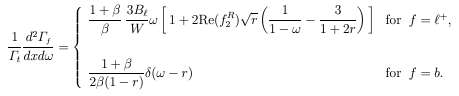 The differential top-quark decay rates in e+e− CM frame
The Explicit Formula describing  the energy-dependent coefficients for the angular and energy distributions :
arxiv.org/pdf/hep-ph/9710358
arxiv.org/pdf/hep-ph/9911505
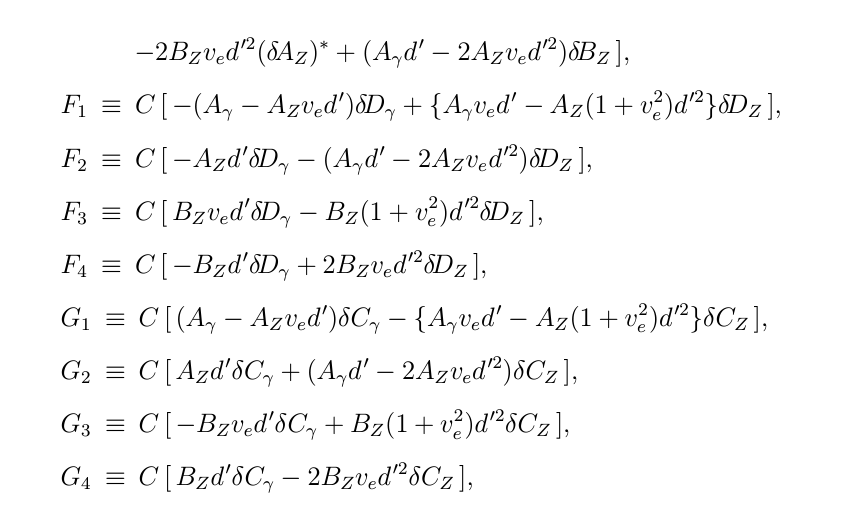 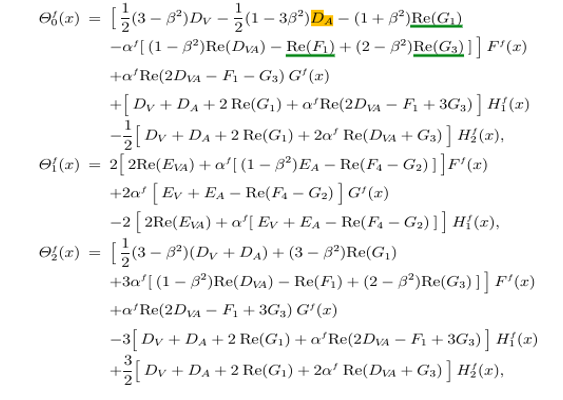 CEPC @360GeV:
Inputs :
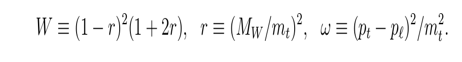 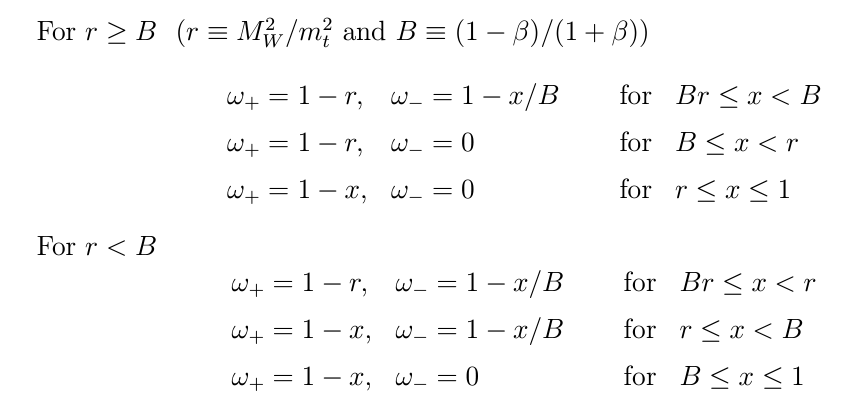 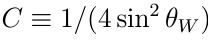 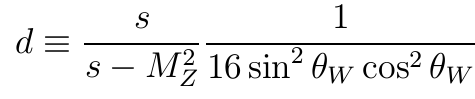 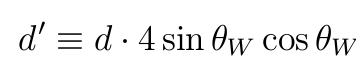 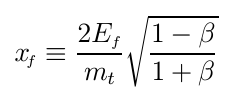 CEPC @360GeV:
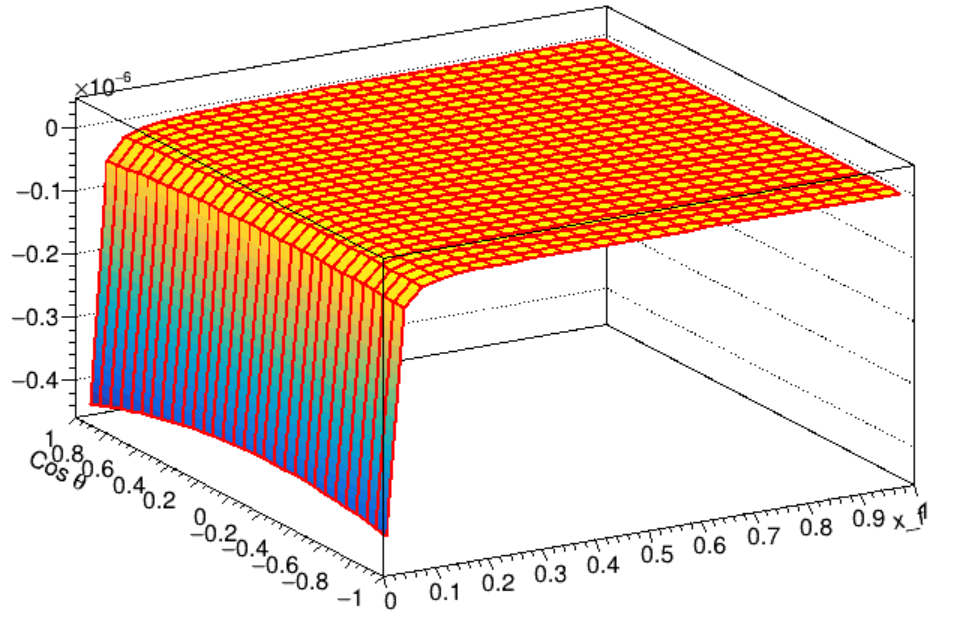 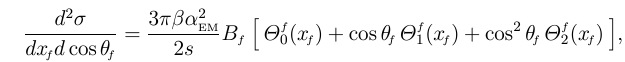 Quantum P-Transformer
- Use quantum self-attention analogs to classical ones. (Only Encoder)
- Encode 2-variables per qubit. (Based On Abdualazeem Model).
- Due to available #qubits i only used 24 qubits. (still can check to use more ?)

- Applying it to ZWW bkg : 
   input data :    - ~16 K for training.
                            - ~ 16K for testing.

 -  No validation Data were used.
  -  8 Epochs.
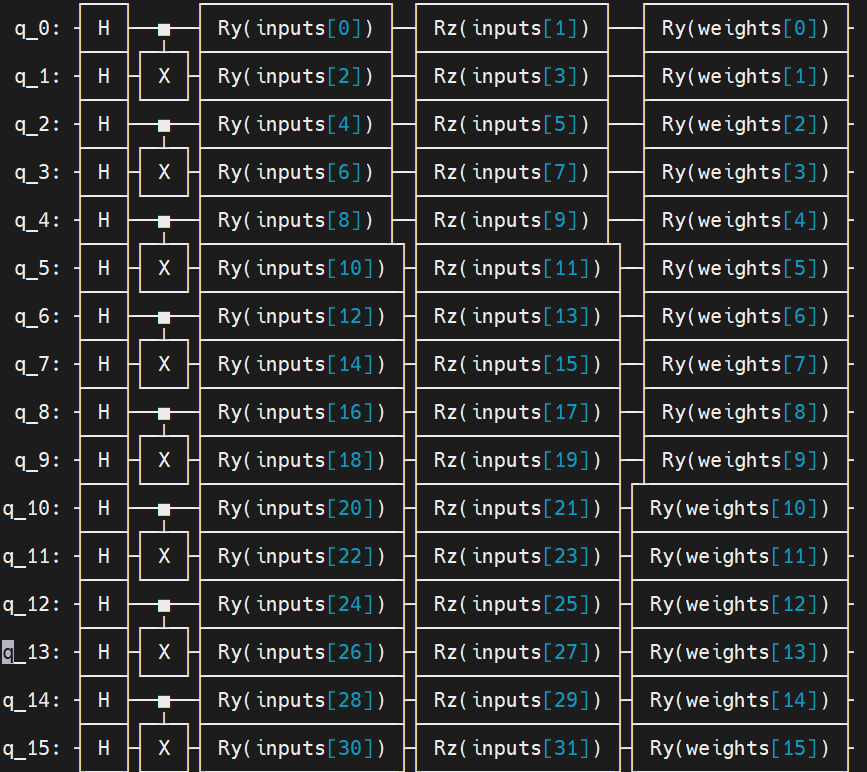 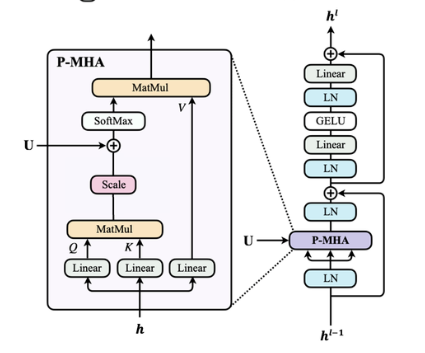 Results
-  Scores For ZWW bkg : 
 - ROC Curve for this samples.
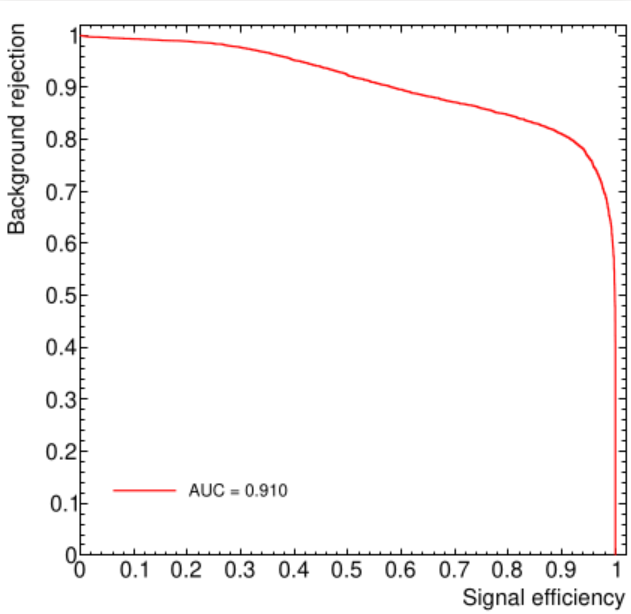 - Set cuts, then feed it to QparticleTransformer.
- Speed up the QSA to gain in time ~(IHEP GPUs allows !6days Only ).
Only SM Constributions : 
arxiv.org/pdf/hep-ph/0004223